Promoting the Quality of Medicines (PQM)
Quality of Medical Products and Public Health 
Boston University School of Public Health 
July 12, 2017
Boston, MA
Jude Nwokike 
Director | PQM Program
U.S. Pharmacopeial Convention (USP)
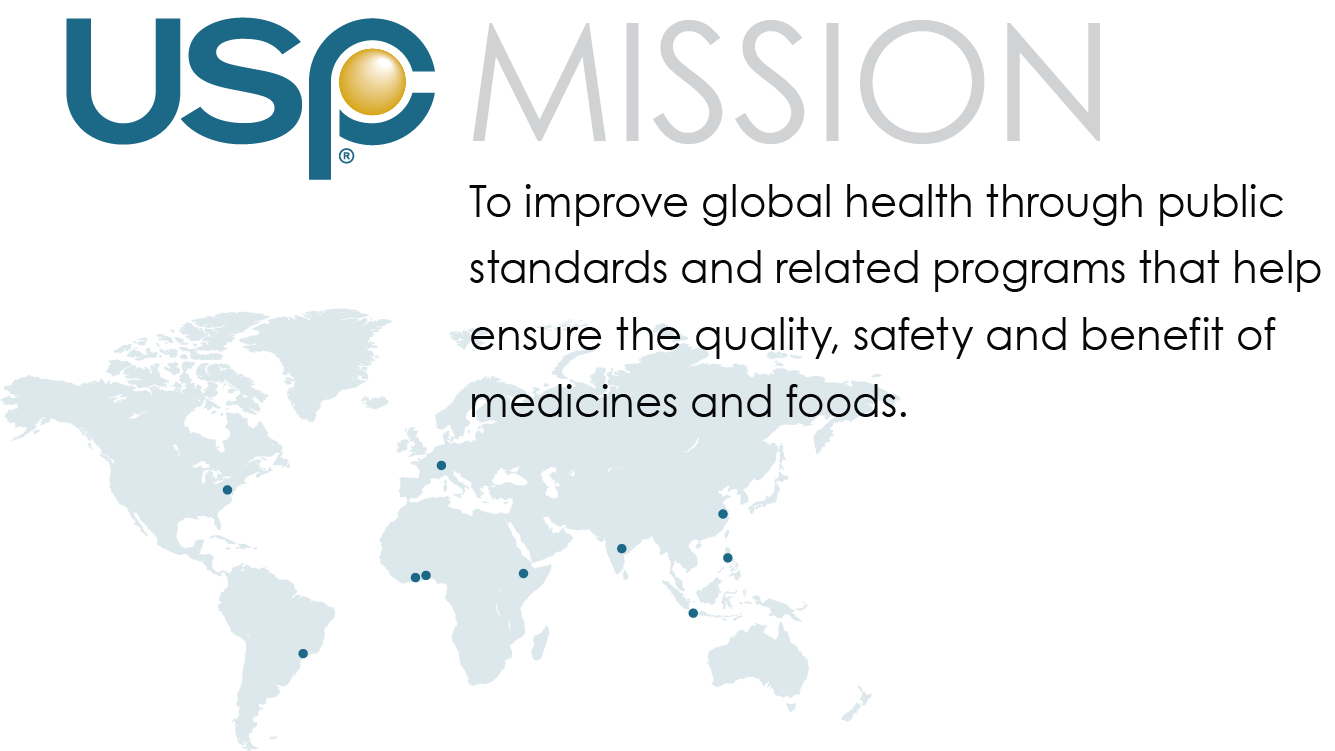 2
Global Expertise | Trusted Standards | Improved Health
USP–USAID Cooperative Agreements
Rational Pharmaceutical Management (RPM)  Worldwide
USP Drug Quality and Information Program (USP DQI)
Promoting the Quality of Medicines (PQM)
1992–2000
1993–2000
2000–2005
2005–2010
2009–2014
2014-2019
RPM Russia/NIS
DQI Extended
PQM Extended
3
Global Footprint
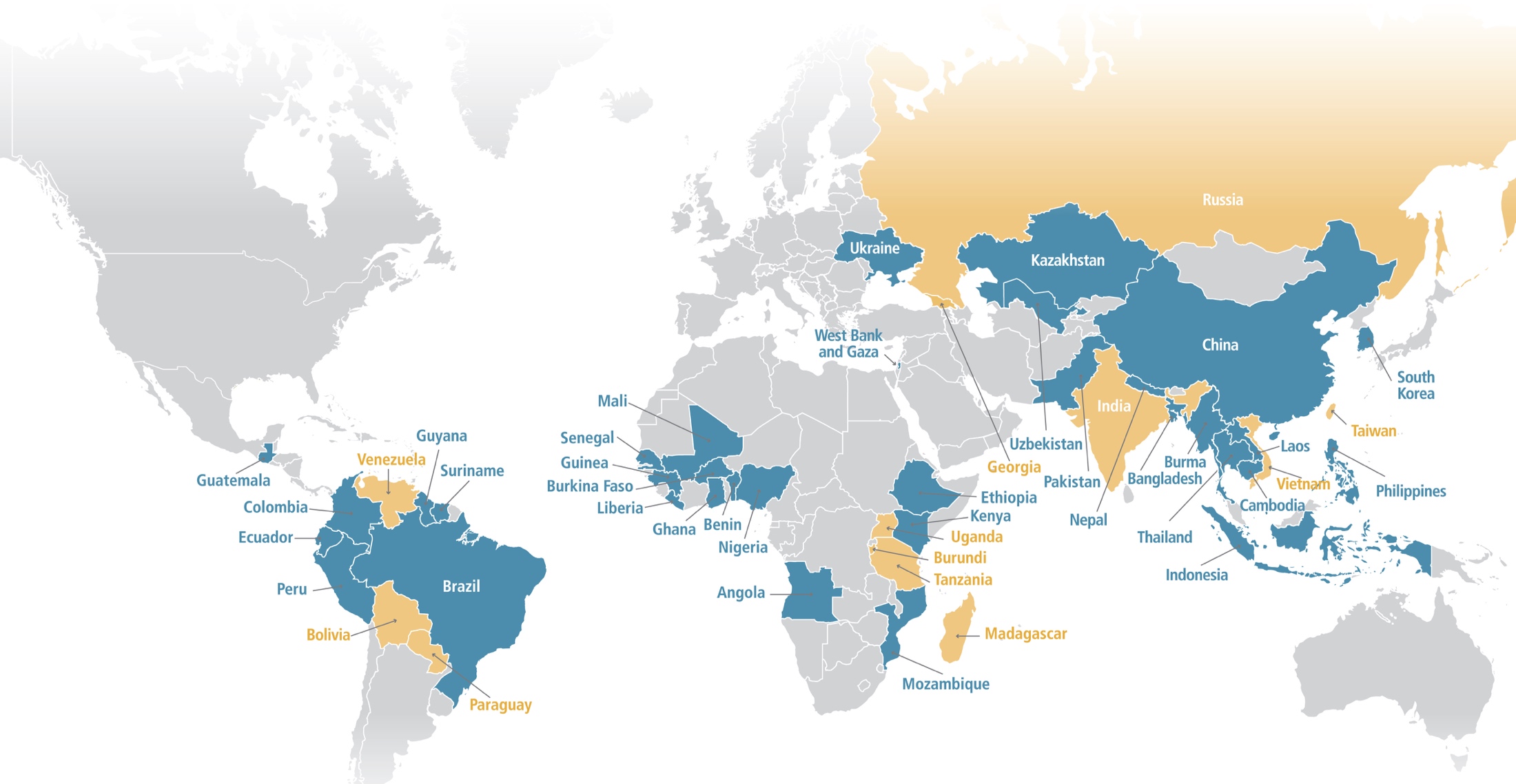 Country with current PQM program activities

Country with previous PQM program activities
4
PQM Goal: Quality assurance systems strengthened to sustainably ensure quality and safety of medical products and protect public health
IR1: Medical products quality assurance systems strengthened
IR2: Supply of quality assured priority medicines increased
IR3: Utilization of medical product quality information for decision-making increased
IR 1.1 Quality assurance policies, legislation, guidelines and procedures improved 
IR 1.2 Registration, inspection and licensing functions of medicine regulatory agencies sustainably improved (pre-market)
IR 1.3 Standard of practices at national quality control laboratories sustainably improved 
IR 1.4 Institutional capacity for regulatory workforce sustainably improved 
IR 1.5 Capacity for post-marketing surveillance of medical products sustainably improved
IR 2.1 Quality assured priority medicines produced locally increased
IR 2.2 Quality assured priority medicines produced globally increased
IR 2.3 Clinical research organization compliance with good clinical practices and good laboratory practices increased
IR 2.4 Sources of quality assured active pharmaceutical ingredients and finished pharmaceutical products diversified and supply secured
IR 3.1 Availability of information related to quality of medical products increased
IR 3.2 Enforcement actions against falsified, substandard and unapproved medical products increased
IR 3.3 Information on quality assurance of medical products used for advocacy increased
5
Medicine Quality Assurance Framework
Risk-based Regulation | Quality Manufacturing
Systems
Outcomes
Public Health Impact
Supply of safe, effective, quality-assured medical products improved
Patients protected from substandard and falsified medical products
Evidence-based decision making increased
Legal frameworks
Processes
Structures
Financial waste mitigated
Morbidity/mortality decreased
Drug resistance reduced
Confidence in health system increased
Health system efficiency enhanced
Adoption of International Standards
Standards
6
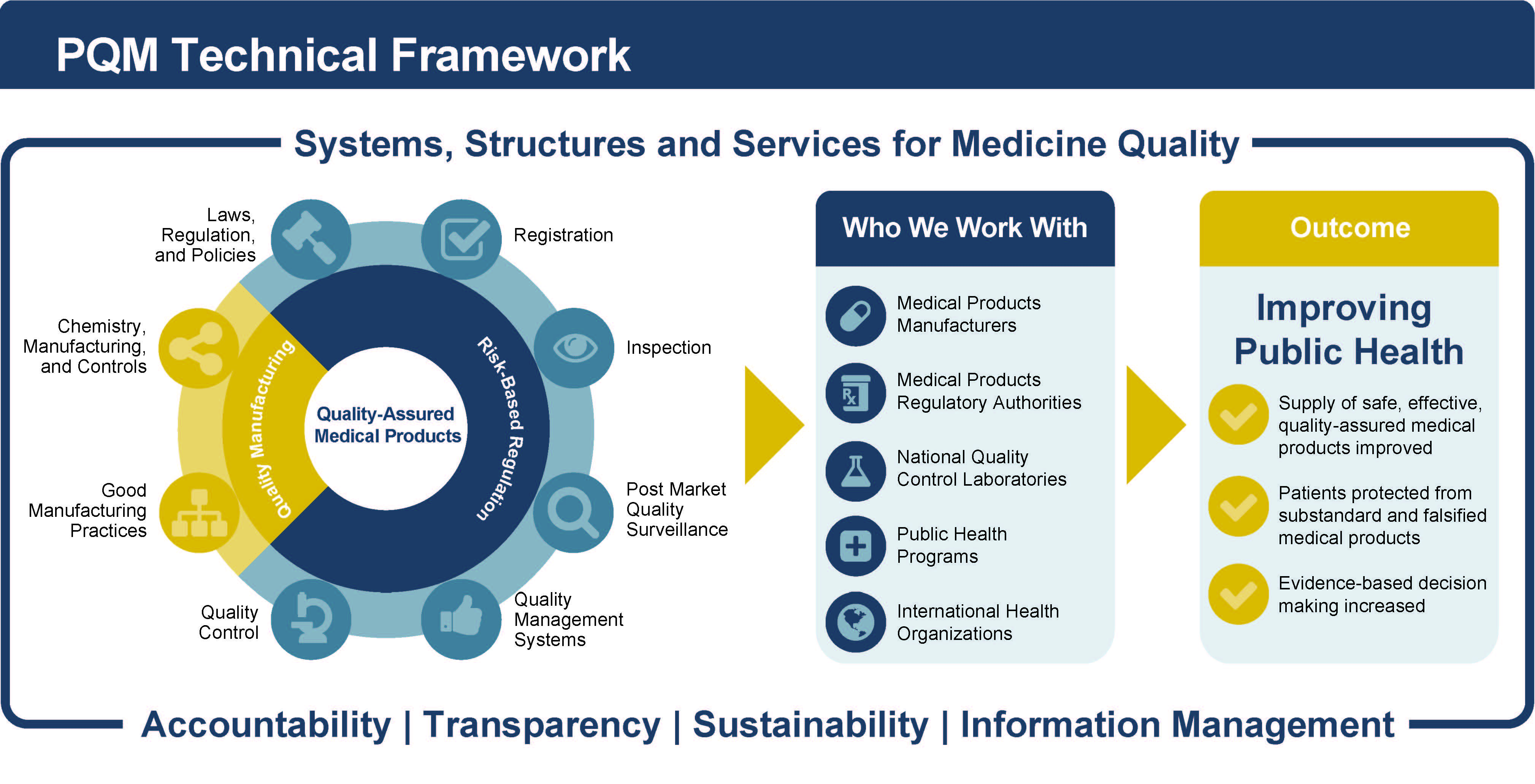 Building systems for quality-assured medical products
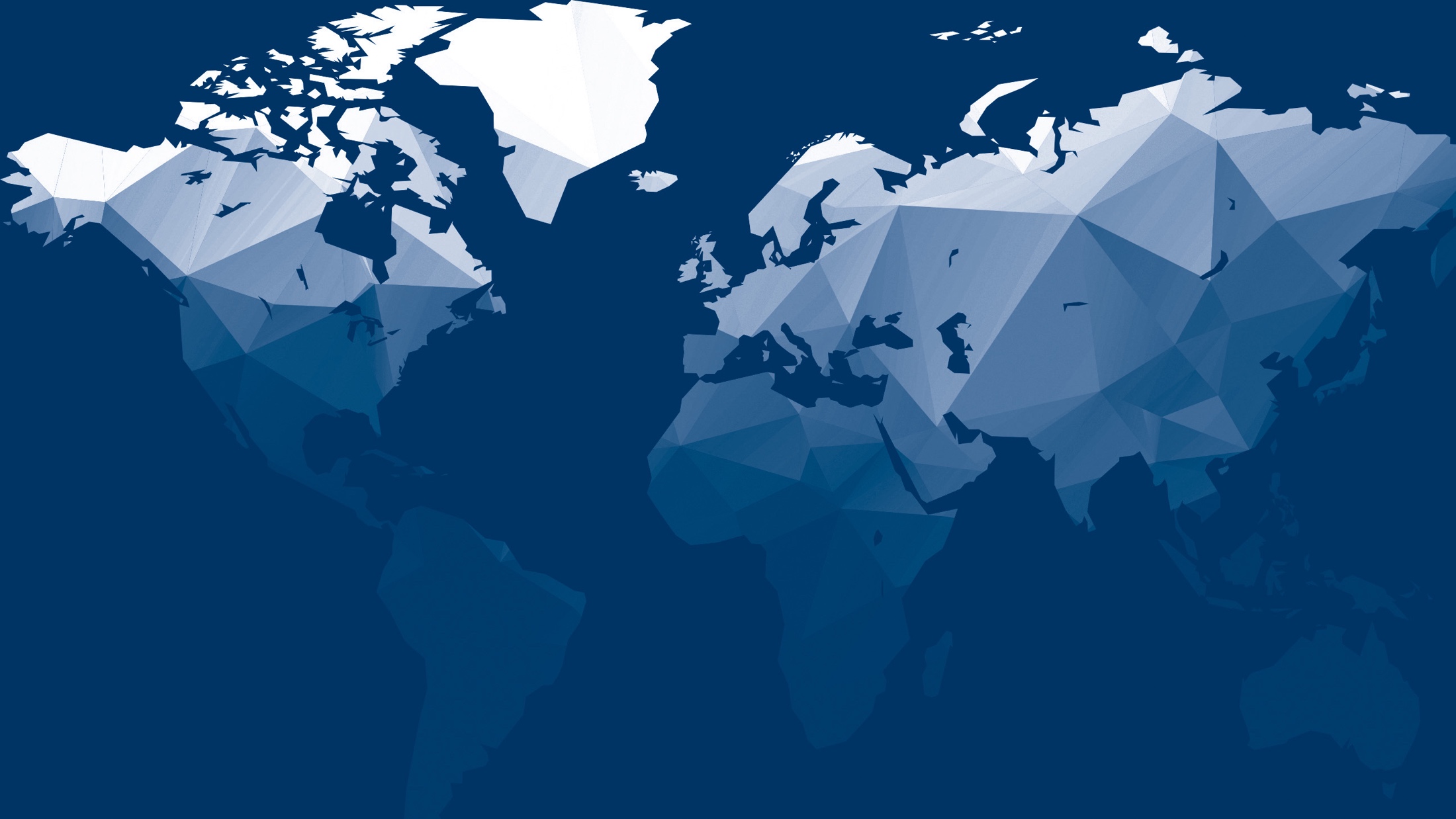 IR1Medical Products Quality Assurance Systems Strengthened
8
Regulatory System Strengthening (RSS)
Administrative Elements
Policy, legislation, regulations
Human Resources
Finance
Infrastructure
New Legislation/Regulations, or Revise/reform existing regulations, policies as requested
Establish NRA or Strengthen regulatory workforce (define structure,  competencies)
Regulatory Functions
Technical Elements
Standards
Specifications
Guidelines
Procedures
IRIMS – Content / 
Guidelines / Standards
Licensingof premises, practices & persons
Inspection of manufacturers & distributors
Product assessment & registration
PMS (Quality) 
& PMS (PV )
Quality control of labs & QC 
of products
Control of drug promotion & advertising
Red Text Show areas of PQM core competency
Support GMP Licensing of manufacturers, distributors, warehouse and other pharmaceutical premises
Build capacity of inspectorates GMPs, GDPs, GSP, GCPs Inspections
Help develop PMS program (strategy, guidelines, and protocol). Help train on PMS
Training in QMS, GLPs, GDPs, Testing, etc. toward WHO PQ ISO17025. Training in laboratory audits
Training in Good dossier review practices
9
Liberia Case Study Developing a strong regulatory system from the ground up
THE NEED
In the post-conflict environment, Liberia did not have:
A functional regulatory authority and regulatory legislation
An operational national quality control laboratory (NCQL)
THE INTERVENTION
Advocacy/ Legislative Efforts:
Supported development of legislation leading to the establishment of the Liberia Medicines and Health Products Regulatory Authority (LMHRA)
Established guidelines and policies to regulate the market
Training and Capacity-Building:
Procured lab equipment, trainings and HR recruitment 
Installed web-based registration software for regulatory systems and policies
Programs / Tools:
Established Medicines Quality Monitoring programs
Developed policies and procedures; introduced quality management system
Fostered South-South collaboration through regional trainings and knowledge sharing forums
THE IMPACT
Enforcement, including confiscation  and incineration, of poor quality medicines 
Operational NQCL is now able to test medicines entering and circulating within the country
Sustainability: LMHRA generates more than 60% of revenue through medicines registration fees
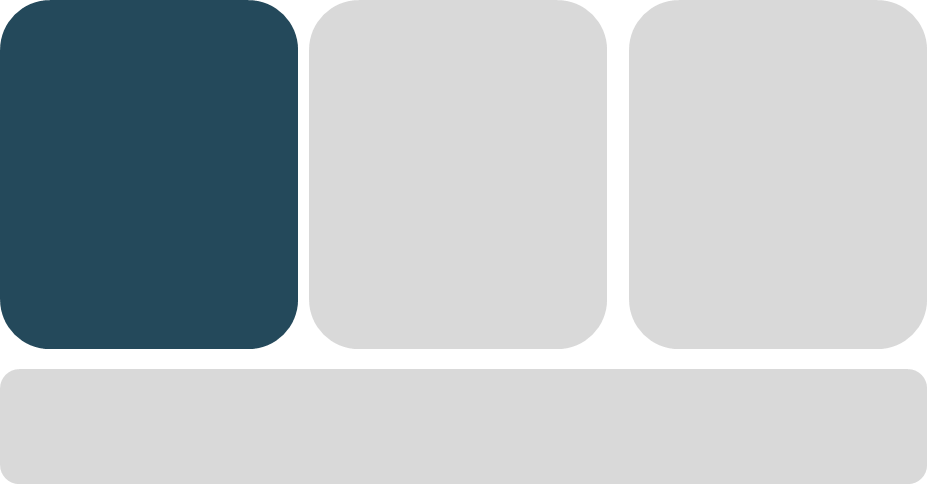 Systems
10
Strengthening Quality Assurance and Regulatory Workforce
Training by Year
11
Laboratory Quality Management Services
1
Works collaboratively with NQCL to build/strengthen quality management systems to international standards of practice
Systems for Facility, Equipment, Management, Personnel
Good Laboratory and Documentation Practices 
Proficiency for Quality Control Testing
Internal Audit 
Corrective and Preventive Action

Supports NQCLs to comply with international requirements and standards, leading to ISO/IEC 17025 accreditation and/or WHO prequalification
2
12
Analytical Laboratory Services
Dr. Farouk Umaru, Manager, Lab Services 
PhD in Public Health, MBA
15+ years experience in QA/QC
Ms. Erwina De Castro, Scientist III
20+ years in QA/QC
B.S. Chemistry, and MBA 
Mr. Shawn Hernandez, Scientist IV
Instrumentation expert; metrology, repairs, validation (10+ years exp.)
B.S. Chemical Engineering & Business Admin
Mr. Sanford Bradby III, Scientist V
20+ years QC testing of medicines
B.A. Chemistry 
Ms. Ruth Habtemichael, Scientist II
16 years analytical QC testing
B.S. Chemistry 
*Mr. Lukas Roth, Associate Program Manager
4+ years QC testing & MQM
Master of Public Health (MPH)
B.S. Molecular Biology & Physiology
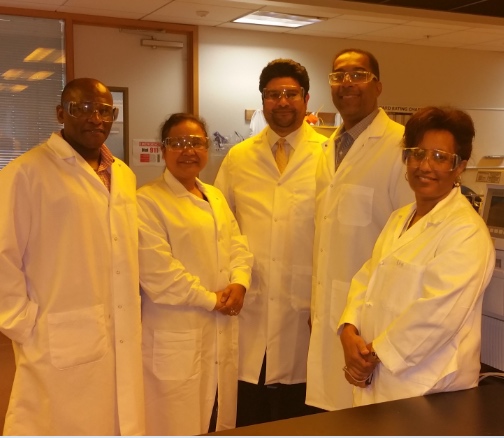 * Provide partial support to ALS team
13
PQM Analytical Laboratory Services
Supports NQCLs to provide full lab services, including design, qualification, repairs, maintenance, calibration and metrology and quality control testing

Provides hands-on technical training in the quality control of medicines, to strengthen NQCL and local manufacturers, or for the purpose of ISO/IEC 17025 accreditation and/or WHO prequalification

Performs analytical tests for NQCLs who lack capacity, or for partners (UNICEF, USAID, WHO, NIH) prior to medicines procurement

Support development of monographs for public health – vitamin A liquid, zinc Sulfate, MiniLab™, etc.

Evaluate new field-based medicines detection tools, and train on existing tools such as MiniLab™, CD-3, TruScan™
14
10/13/2017
ISO 17025 Accreditation Body Visit Planning/Full w/ QMS
Milestone 5
7/2/2017
ISO 17025 Accreditation Body Identification Initiation,scope determination
WHO LIF Preparation
Milestone 3
4/12/2017
Non-Technical Training, Safety, GDP, GLP
6/12/2016
Facility Review (Accommodation/Environmental Conditions)
Milestone 1
11/13/2017
ISO 17025 Accreditation w/ QMS Milestone 6
1/30/2017
Equipment Qualifications(IQ/OQ/PQ), Use, Maintenance and Software Training
9/29/2017
Additional Technical Training-2A
5/22/2017
Technical Analytical,
Dissolution,
HPLC UV-Vis
Milestone 2
7/16/2016
QMS Support Visit
4/1/2016
Identify Technical and Managerial Staff
8/11/2017
ISO 17043 ProficiencyTesting BodyIdentification and Initiation
Milestone 4
3/15/2017
Laboratory Equipment Calibration
2/5/2016
Initial QMS Gap Assessment
12/12/2017
WHO LIF 
Submission
Milestone 7
8/1/2016 – 12/31/2016
Quality Management Systems 4 & 5 Procedural and Instructional Development
1/1/2016
4/1/2016
7/1/2016
10/1/2016
1/1/2017
4/1/2017
7/1/2017
10/1/2017
1/1/2018
9/29/2016 – 1/29/2017
Equipment/Supplies/Reagent Identification, Procurement, Acquisition and Installation
8/12/2017 – 9/18/2017
ISO 17043 Testing completed
4/9/2017
Data Integrity Systems Identification and Development
11/6/2019
OMCL Full Re-accreditation
Milestone 9
1/2/2018 – 1/1/2020
Continual Improvement of the ISO 17025 and WHO PQ Program
1/1/2016 – 12/31/2019
ISO QMS Reinforcement, Laboratory Sustainability and Continuity Plans Develop
9/16/2018
OMCL Accreditation Body Surveillance Visit and Scope Expansion
Milestone 8
4/1/2018
7/1/2018
10/1/2018
1/1/2019
4/1/2019
7/1/2019
10/1/2019
1/1/2020
1/1/2018
15
Stages Towards MQCL Strengthening
ISO AB or WHO 
Inspection
Stage 5: Evaluation
Laboratory provides objective evidence of QMS implementation
Stage 4: Implementation & Monitoring
Provide training on laboratory QA functions and techniques
Stage 3: QMS & Analytical Skill Training
Develop quality, administrative
 and technical policies, procedures, programs, processes, and systems for laboratory operations
Stage 2: Developing & Documenting QMS
Perform gap analysis and 
implementation plan development
Stage 1: Baseline Assessment
16
Improving organizational structure of Bangladesh’s laboratoriesA well-functioning and productive laboratory requires a streamlined and collaborative team. In a 2016 analysis, PQM determined that there was a lack of support for the team in place at the Directorate General of Drug Administration (DGDA) in Bangladesh.

PQM mapped expertise and skills of key NQCL staff positions, reviewed position descriptions and suggested improvements to the organizational structure of the lab that will align staff to better support DGDA’s mandate and NQCL functions.
PQM aided in the creation of an improved organizational chart of the DGDA, resulting in a proposed new structure for the DGDA/NQCL in Dhaka.

These organizational structure changes adopted by DGDA will better position the laboratory to qualify for international standard requirements. By creating a more efficient structure and properly using human resources, the laboratory will be able to fulfill its mandate more effectively.
Bangladesh
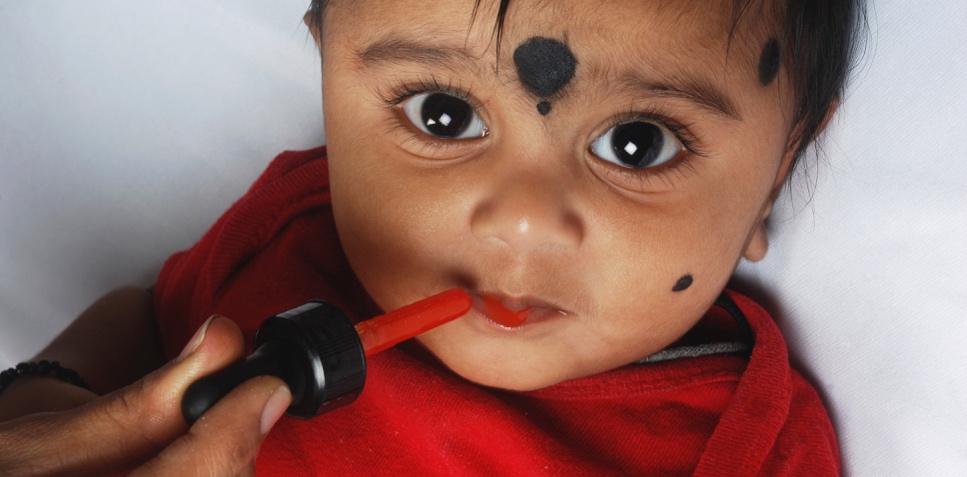 IR1
17
Peru Case StudyUsing a risk-based approach to promote sustainability and increase efficiency
THE INTERVENTION
Level 1 and Level 2 tests were performed in the field and allow for a reduction in samples that need analysis
USP developed a Three-Level Approach system that allows for rapid and cost effective analysis of medicines
THE IMPACT
Regional health offices were able to perform simple tests locally
The cost and time to get testing results was reduced
The backlog of medicines requiring analysis from a national lab were greatly reduced
This Three-Level Approach was adopted in Colombia, Ecuador, and Peru
THE NEED
Quality medicines surveillance activities were decentralized to regional health offices with no national strategy
Facilities and an overburdened laboratory lacked the technical and human resources needed to perform quality control in sampled medicines
Level 1: physical and visual inspection
Level 2: screening with simple analytical tests
Level 3: compendial analysis through the OMCL (Official Medicines Control Laboratory)
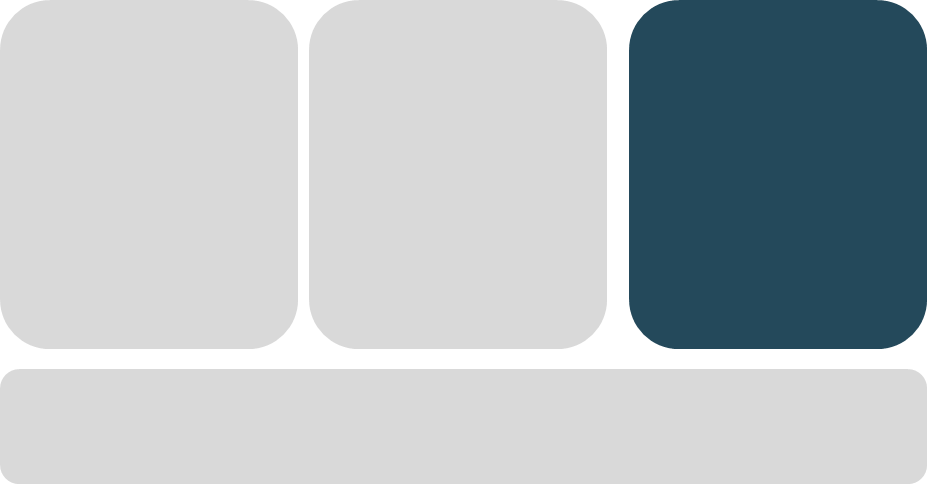 Surveillance
18
[Speaker Notes: -In Ecuador, this approach has been introduced in the PMS regulations; in Colombia and Peru, the methodology has been adopted for decentralized regions.

-Level 1: physical and visual inspection
-Level 2: screening with simple analytical tests
-Level 3: sampling with the OMCL (Official Medicines Control Laboratory)]
Laboratory Technical Assistance
19
NRAs took 332 actions to protect public health – using data generated with support from PQM
20
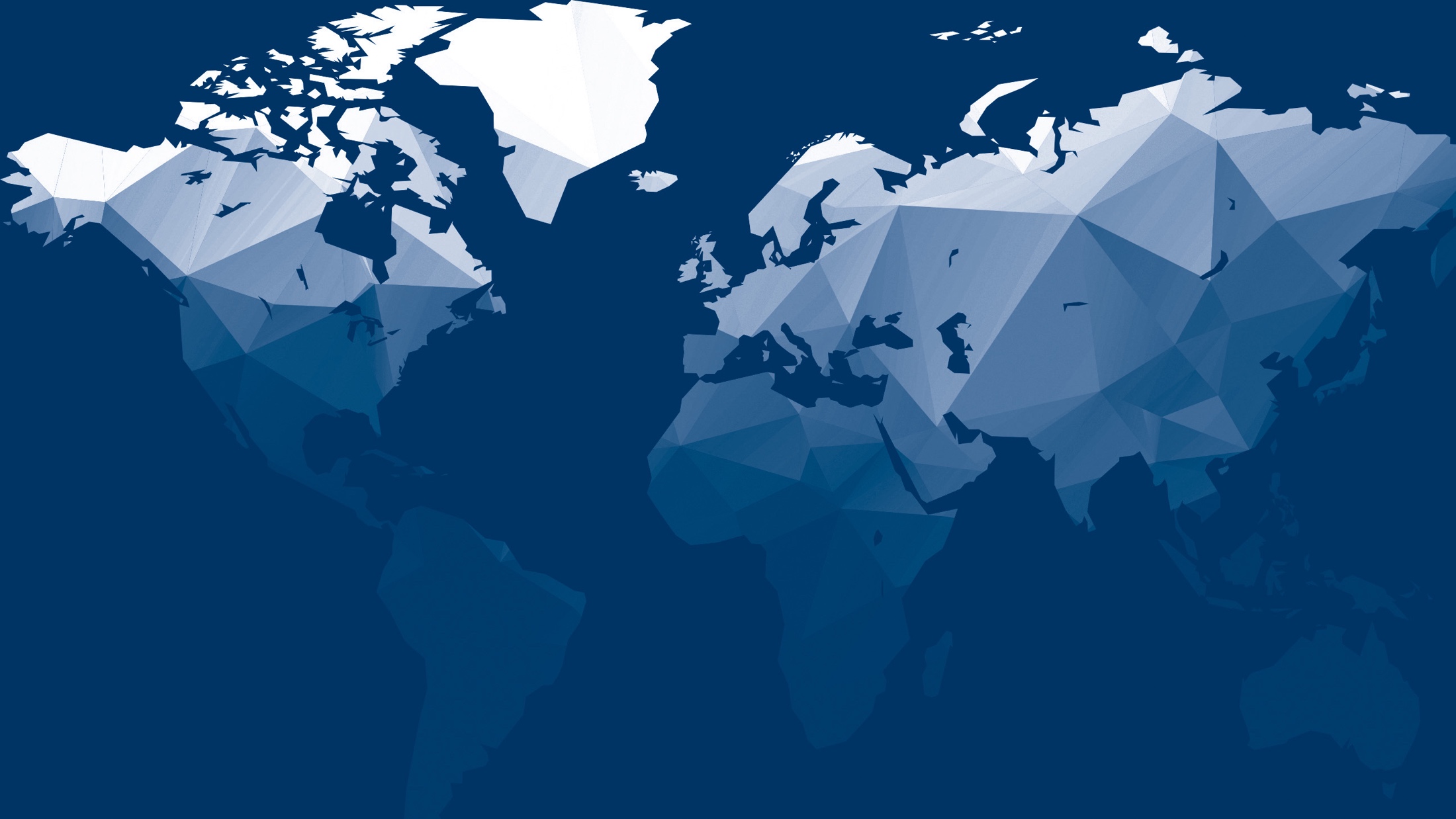 IR2Supply of Quality Assured Priority Medicines Increased
21
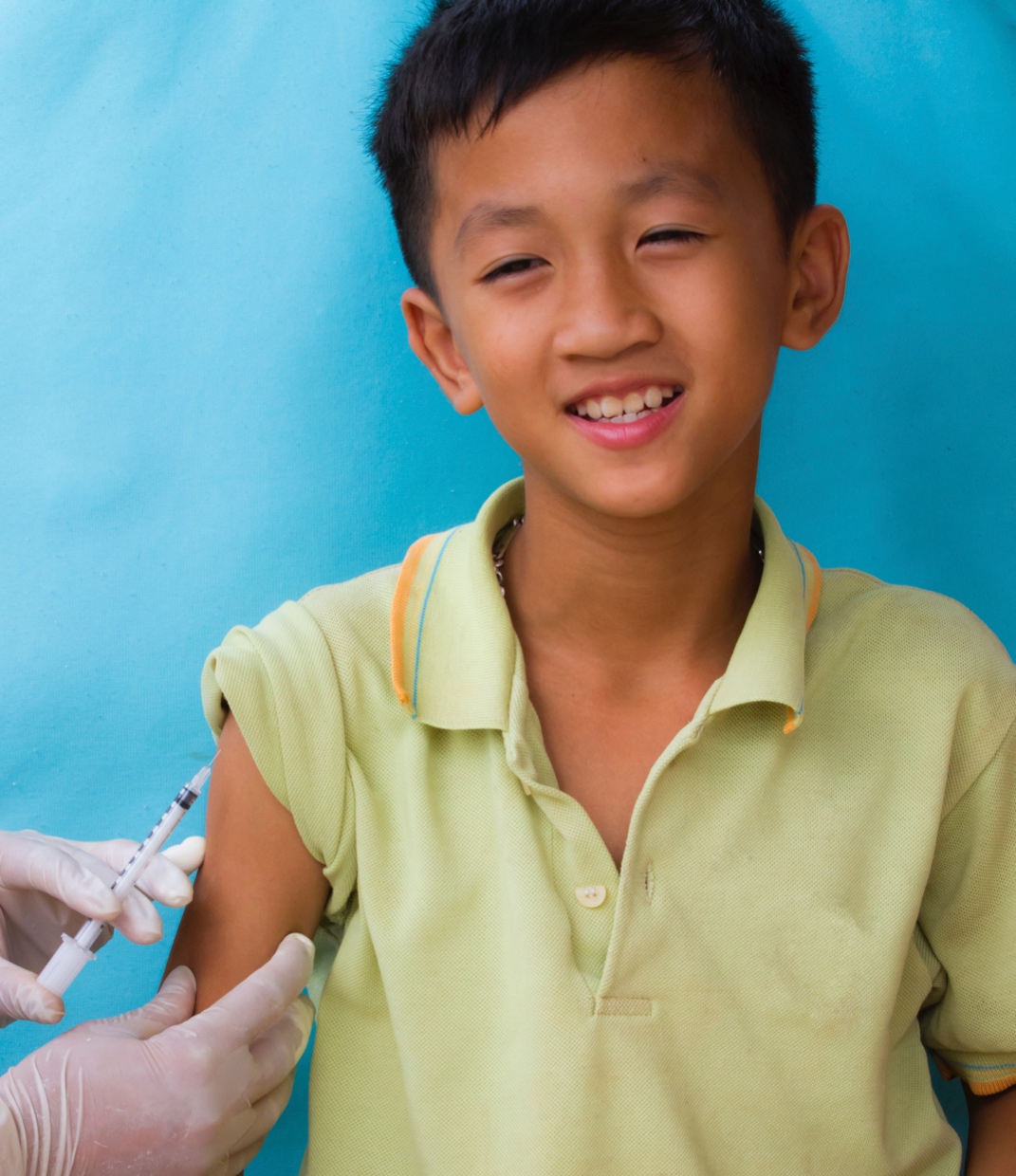 Supply of Quality Assured Priority Medicines Increased
IR2 activities increase the supply and access to a steady supply of essential, locally produced, quality-assured medicines, targeting USAID priority health programs.Our goal is to deliver targeted and customized technical assistance to local manufacturers to address quality-related issues including:
good manufacturing practices
good laboratory practices
good clinical practices
IR2
22
Chemistry, Manufacturing & Controls (CMCs) & Good Manufacturing Practices (GMPs)
23
Manufacturing Services (CMC/GMP Team)
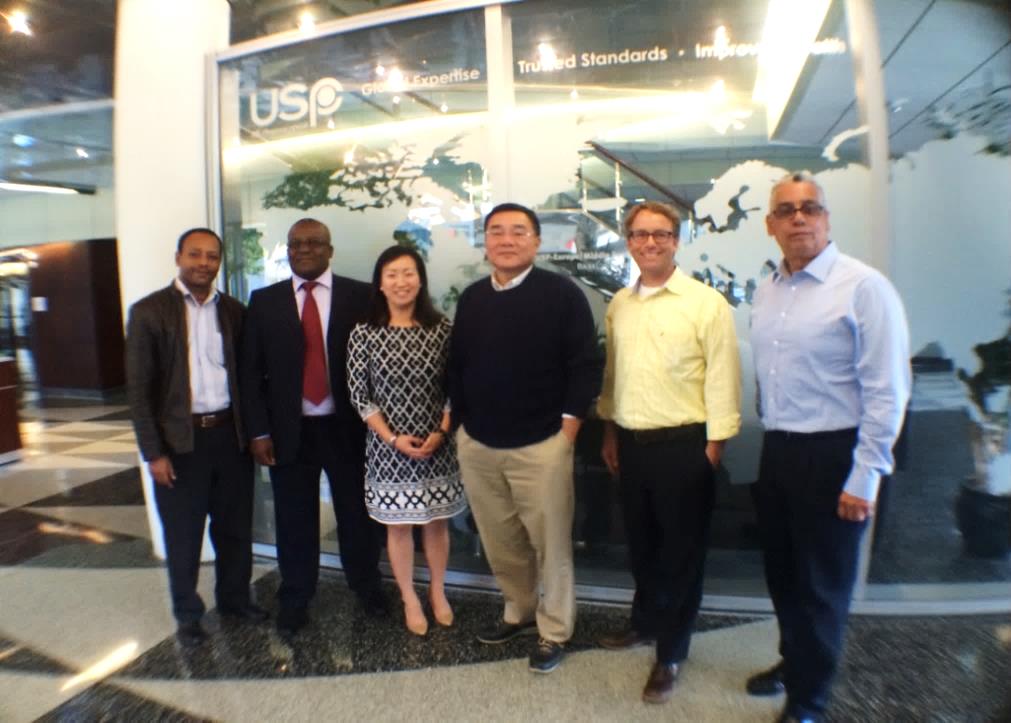 Dr. Allan Hong, Manager GMP Team20+yrs  API Process Dev/Scale-up/LaunchPh.D. Chemical Engineering 
Mr. Edwin Toledo, Senior GMP SpecialistGMP Inspection, FPP Development and Manufacturing; ASQ Certified; Industry experience
Mr. Teferi Bedane, Senior GMP SpecialistGMP Inspection; Dossier Assessment;       ASQ Certified; Former Regulator(Ethiopia)
Ms. Jennifer Derry, GMP SpecialistQuality System Auditing; ASQ Certified; Industry experience
Mr. Michael Megargee, Senior GMP SpecialistGMP Inspections; Validation/Qualification; Industry experience
Mr. Gabriel Kaddu, Senior GMP SpecialistGMP Inspection; WHO Dossier Assessment; Former Regulator(Uganda)
Over 80+ years of combined experience
24
Technical Assistance to Manufacturers
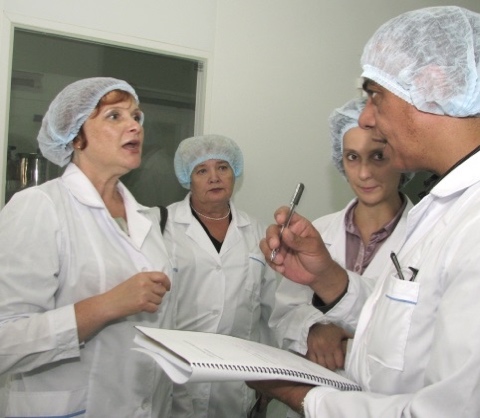 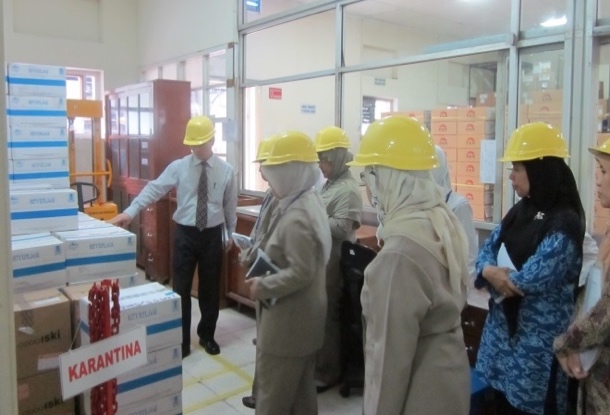 Top-notch GMP experts with EU, US FDA, and WHO PQ experiences

Extensive knowledge of the API and FPP landscape of the global public health market

Strong relationship with manufacturers and CROs

Intense hands-on and results-driven  technical assistance, until product is approved
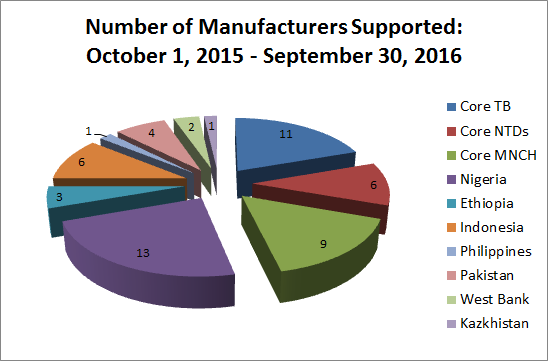 25
Technical Assistance to Manufacturers
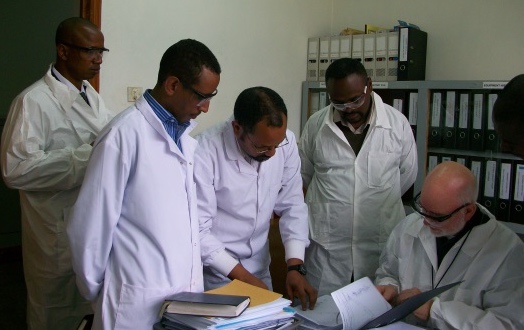 Provide hands-on training and consultation to manufacturers on process/ product development and manufacturing
Provide guidance on API process development and scale-up 
Provide guidance on drug product development and scale-up
Troubleshoot API and formulation process issues
Support to product dossier 
Assist in the compilation of dossiers according to CTD format CTD Module 3 (Quality) and Module 5 (BE/Clinical)
Direct critical research to fulfill dossier requirements
Support to facility GMP/GCP Compliance
Manufacturers – GMP compliance 
Contract research organization – GCP/GLP compliance
Continuous follow-up and support until product approval
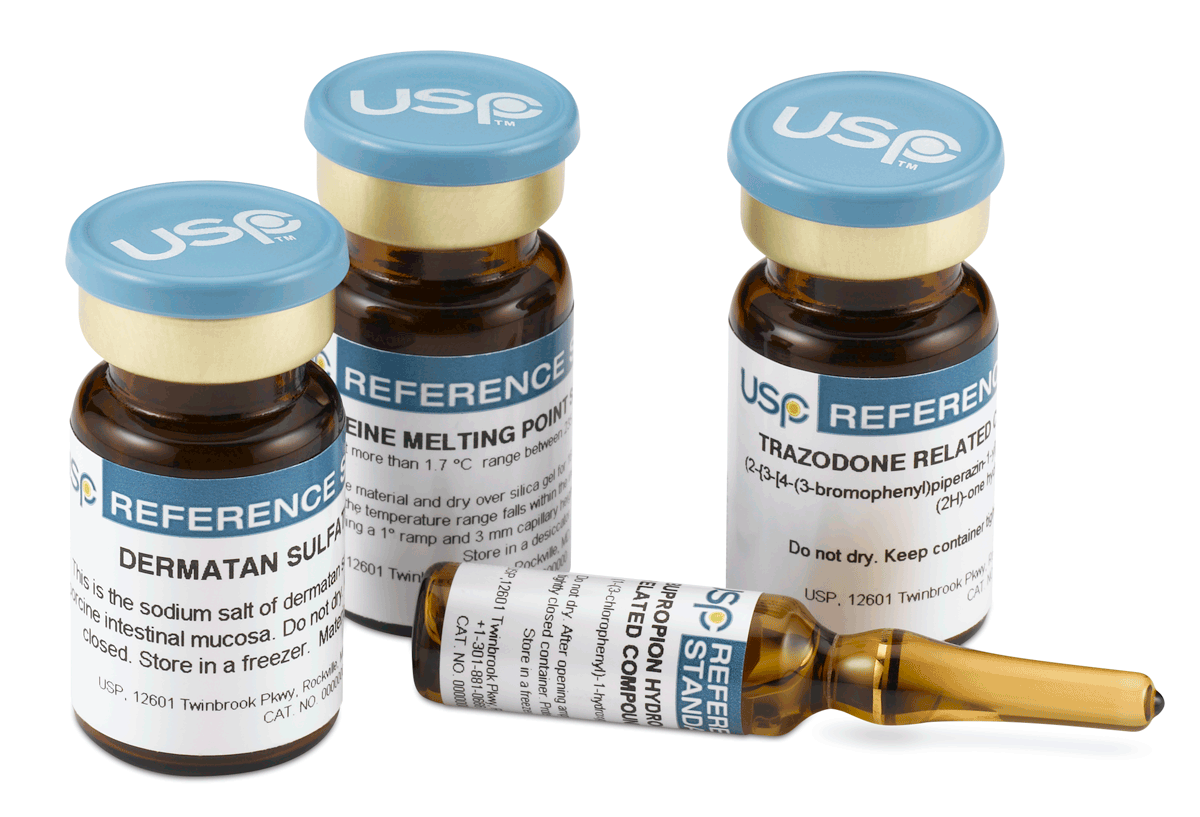 26
Dossier: Common Technical Document Format
Multisource (generic) products
Not part 
of the CTD
Regional administrative information Module 1
CMC/cGMPs
BA/BE
Non-clinical overview
Module 2
Clinical
Overview
Quality overall
summary
The CTD
Non-clinical summary
Clinical summary
Non-clinical study reports
Module 4
Clinical study reports
Module 5
Quality
Module 3
27
CTD Module 3 (Quality): CMC/cGMPs
CMC
Product-specific,API and FPP Development/ Manufacturing(Product/Process Understanding)
cGMPs
Facility-oriented / Overall operationsQuality systems
CMC and GMP compliance may overlap 
but they are not the same
28
[Speaker Notes: Reviewing the CMC information and doing a GMP inspection are two different ways we ensure that a product has appropriate quality and controls.

CMC information is totally specific to a product – and CVM’s review of the CMC is a scientific evaluation of whether the data provided by the manufacturer demonstrates it has appropriate manufacturing procedures and controls to produce a safe and effective drug that is accurately described by the product label.

On the other hand, GMPs typically tend to encompass the manufacturer’s overall operations – for example, their record keeping, equipment cleaning and maintenance, raw materials control, validation of manufacturing processes, sampling and testing, quality control, etc. If something does go wrong with a batch of product, a GMP-compliant facility should be able to track down the cause of the problem and trace other batches that may have also been affected.]
CTD Module 5 (Clinical): BA/BE Studies
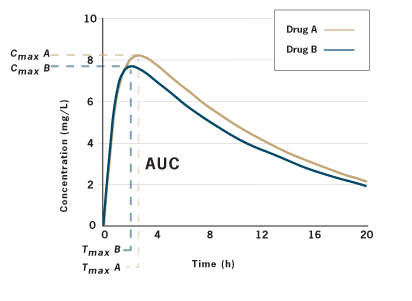 Reference (R)
High cost of BE studies and surge in notice of concern make this a key area of need
PQM provides technical support to regulators and CROs to conduct BA/BE studies, according to GCPs and GLPs
Training of regulators and CROs 
BA/BE guidance and procedures
GCP Support - Protocol development, study conduct, monitoring, termination, QMS audit, PK/Stats analysis, reporting and documentation 
GLPs (ISO/IEC 15189,17034)
Test (T)
29
GMP Technical Assistance Activities
PQM performs on-site 
gap analysis of the manufacturer 
(GMPs and Dossier)
PQM issues full assessment report and work with manufacturer to develop an effective CAPA plan
Manufacturers identified through workshops, request by manufacturer or PQM partners
PQM assists with queries and CAPA implementation until product is approved
PQM assists the manufacturer to develop, compile and review dossier
PQM conducts mock audit and verify dossier prior to regulatory submission
Medicine regulatory authorities and manufacturers are trained in all aspect of dossier and cGMPs as depicted above.  
PQM technical assistance assists pharmaceutical manufacturers particularly in low to middle income countries toward regulatory compliance for stringent markets such as the United States, Europe, and the WHO Prequalification program.
By obtaining the approval of a stringent regulatory authority, quality-assured high-priority medicines become available to the public health market.
30
[Speaker Notes: Clean up]
Timeline Towards WHO Prequalification
Milestone 1
Dossier Acceptance
Technical Questionnaire
Milestone 4
Full WHO Prequalification
Initial GMP Gap Assessment
Milestone 2
WHO PQ Site Approval
PQM Mock Audit
Business Contact
Registration Batches
Dossier Submission
Milestone 3
WHO PQ Dossier Approval
WHO Inspection
Market Intelligence
Dossier TA
TA on Dossier Inquiries
12/31/2019
1/1/2018
1/1/2019
1/1/2017
1/1/2016
BE Study
TA on WHO Inspection CAPA
Tech Dev TA
Scale Up TA
For manufacturers experienced with the process of submitting a product dossier to a Stringent Regulatory Authority (SRA), the timeline for WHO PQ is estimated to be 18 - 24 months. 
For the majority of inexperienced companies, it can take up to 36 months.
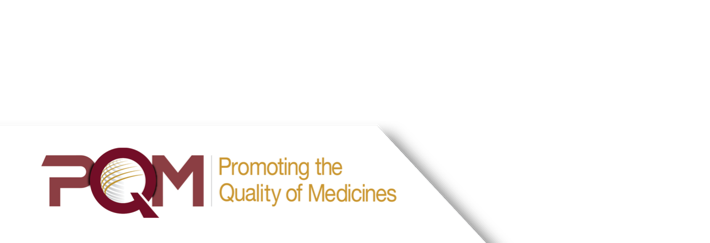 31
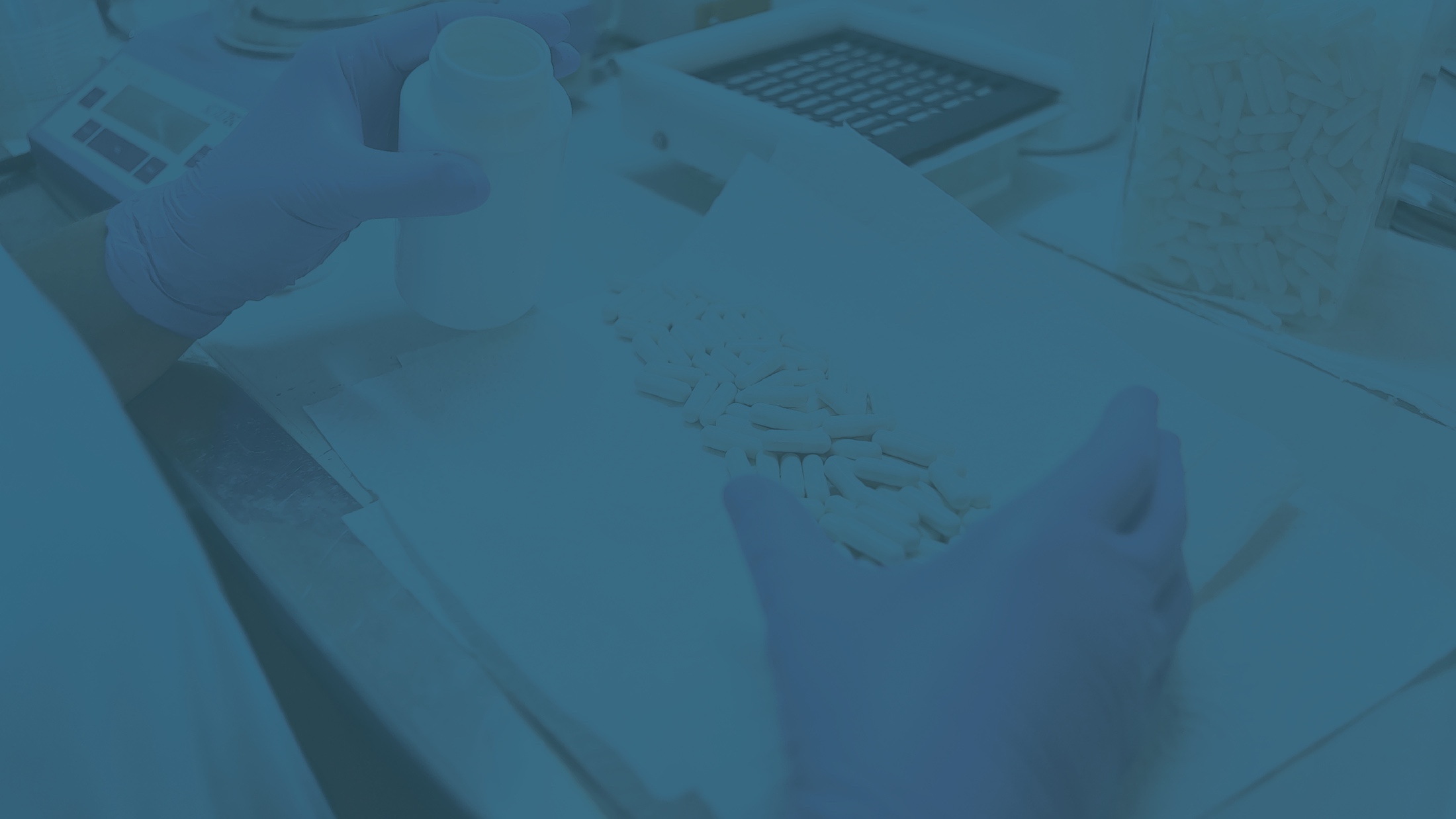 USP PQM Portfolio ─ Current USAID Priority Medicines By Disease Program
32
Cycloserine Case Study Increasing access through cost reduction and enhanced supply
THE NEED
A global supply of quality assured cycloserine – a medicine for multi-drug resistant Tuberculosis
Access to an  affordable, quality assured product, as manufactured by Dong-A Pharmaceuticals (Korea)
THE INTERVENTION
Policies and Procedures:
Standard Operation Procedures (SOP) Development
QMS design and implementation
Technical Expertise:
Formulation guidance
Good Manufacturing Practices (GMP) assistanceto improve quality systems
WHO Prequalification (PQ) Support
Trainings, mock audits and WHO Prequalification process facilitation
THE IMPACT
WHO PQ led to a 30% price decrease for the product, cycloserine 
More than 100,000,000 quality-assured units sold since PQ
PQM worked with Dong-A to develop a product and active pharmaceutical ingredients (API) formulation for clofazimine, a new WHO-recommended short-term, 9-month, regiment for multi-drug-resistant tuberculosis (MDR-TB)
The trust built between PQM and Dong-A led the company’s leadership to integrate public health into its mission, with a focus on market-shaping versus profit margins
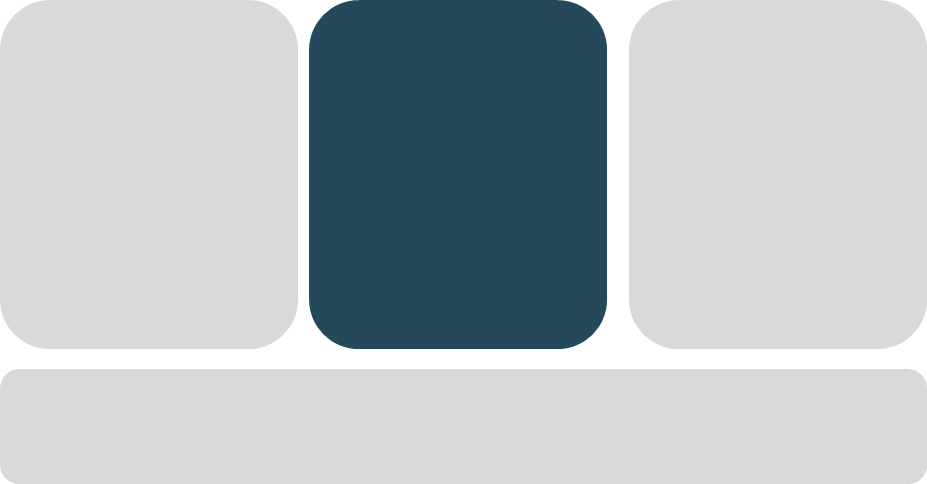 Supply
33
Partnering with Stakeholders to improve Ethiopian manufacturers GMP complianceImproving access to quality medicines through local production is a key goal of the Ethiopia Health Sector Transformation plan. Interventions addressing local production are built on the good manufacturing practices (GMP) roadmap developed by PQM in 2013. 
In collaboration with WHO and the United Nations Industrial Development Organization (UNIDO), PQM conducted the second round of manufacturer assessments as part of the roadmap and prepared a consolidated assessment report on the good manufacturing practice status of local pharmaceutical manufacturers.

Cadilla Pharma continues to show significant GMP improvements and is expecting to undergo a WHO PQ audit for ethambutol tablets in Q3. PQM continues to support this local manufacturer.
Ethiopia
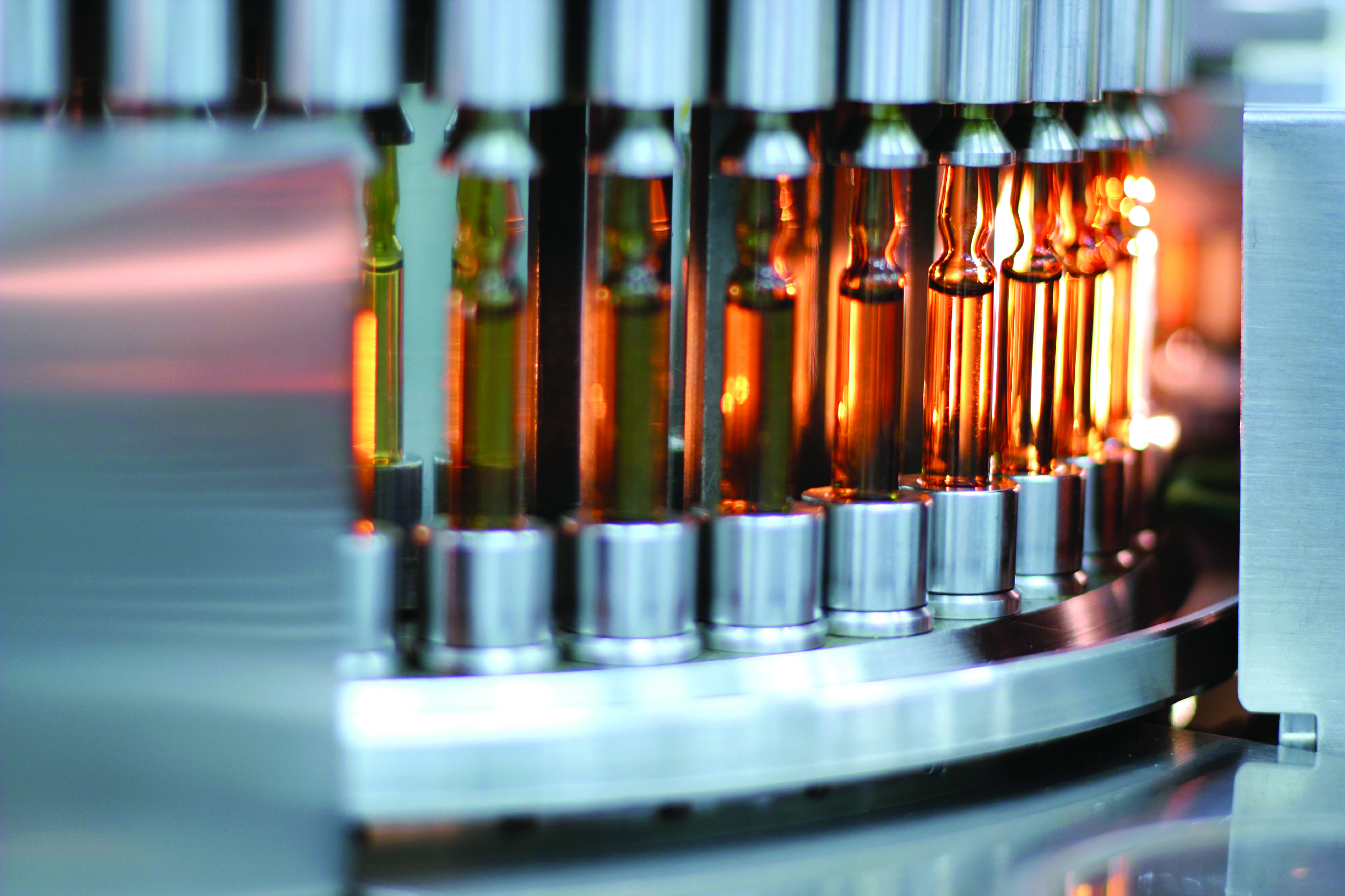 IR2
34
Expanding locally manufactured quality medicines for newbornsIn Pakistan, thousands of newborn children die each year from umbilical cord infections, preventable by quality-assured chlorhexidine (CHX) gel products.
 
To help improve the availability of quality-assured CHX, PQM provided technical assistance to local manufacturers to improve and attain current good manufacturing practices for CHX 7.1% gel.
As a result of this support, two products were approved for registration by the Drug Registration Board, marking the first time local CHX received government authorization for production.

The start of sales by two local manufacturers will result not only in use of quality-assured, locally produced CHX in Pakistan, but also allow for potential exports to other countries that also need quality-assured CHX 7.1% gel. This is a notable accomplishment in helping to combat infections and infant mortality.
Pakistan
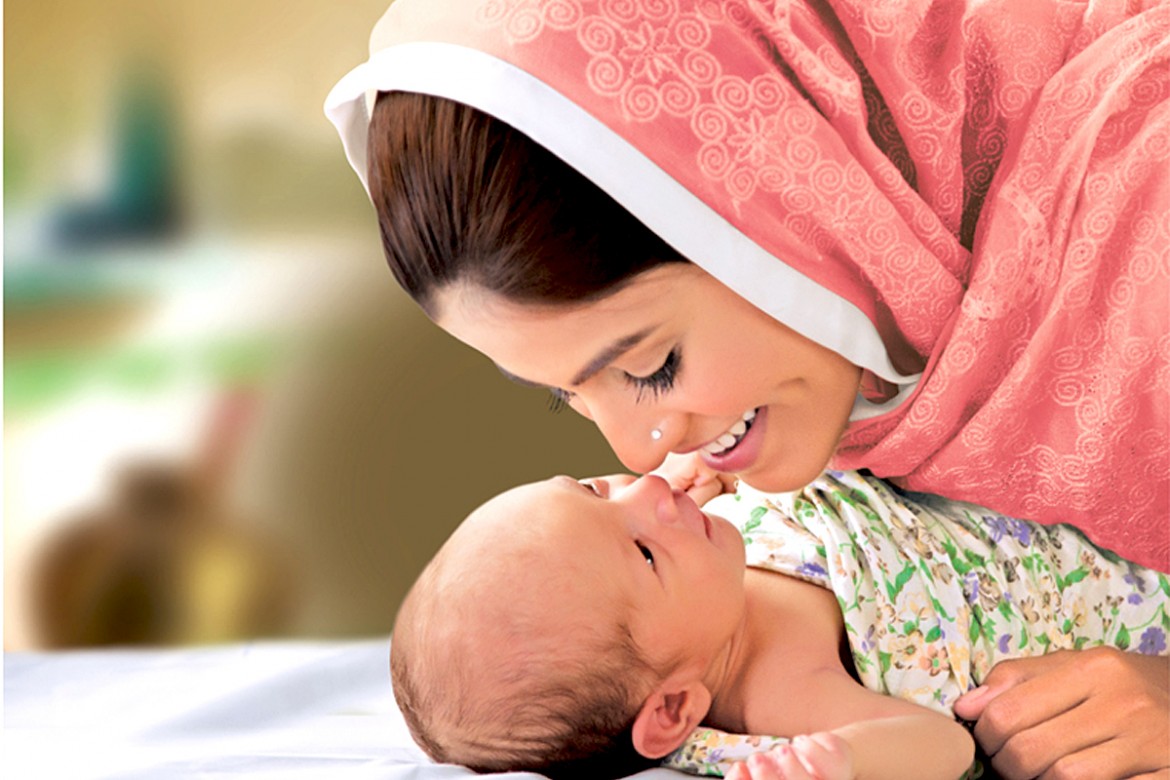 IR2
35
Support to Manufacturers
PQM  provided technical assistance to 62 manufacturers of priority medicines (anti-malarial, anti-TB, MNCH, and NTD products) in 11 countries
36
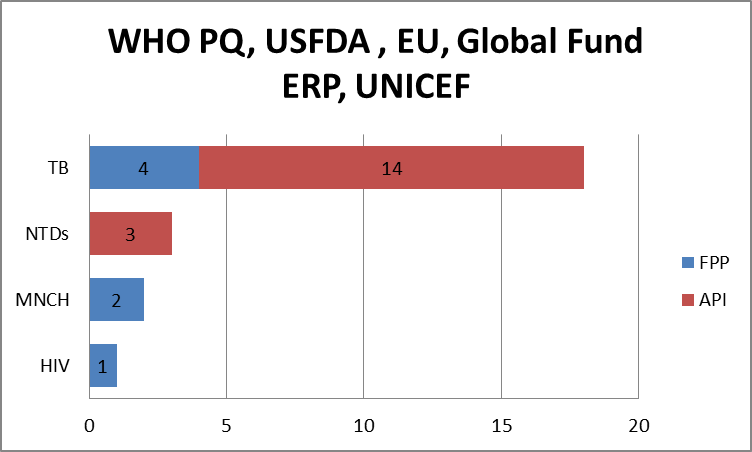 37
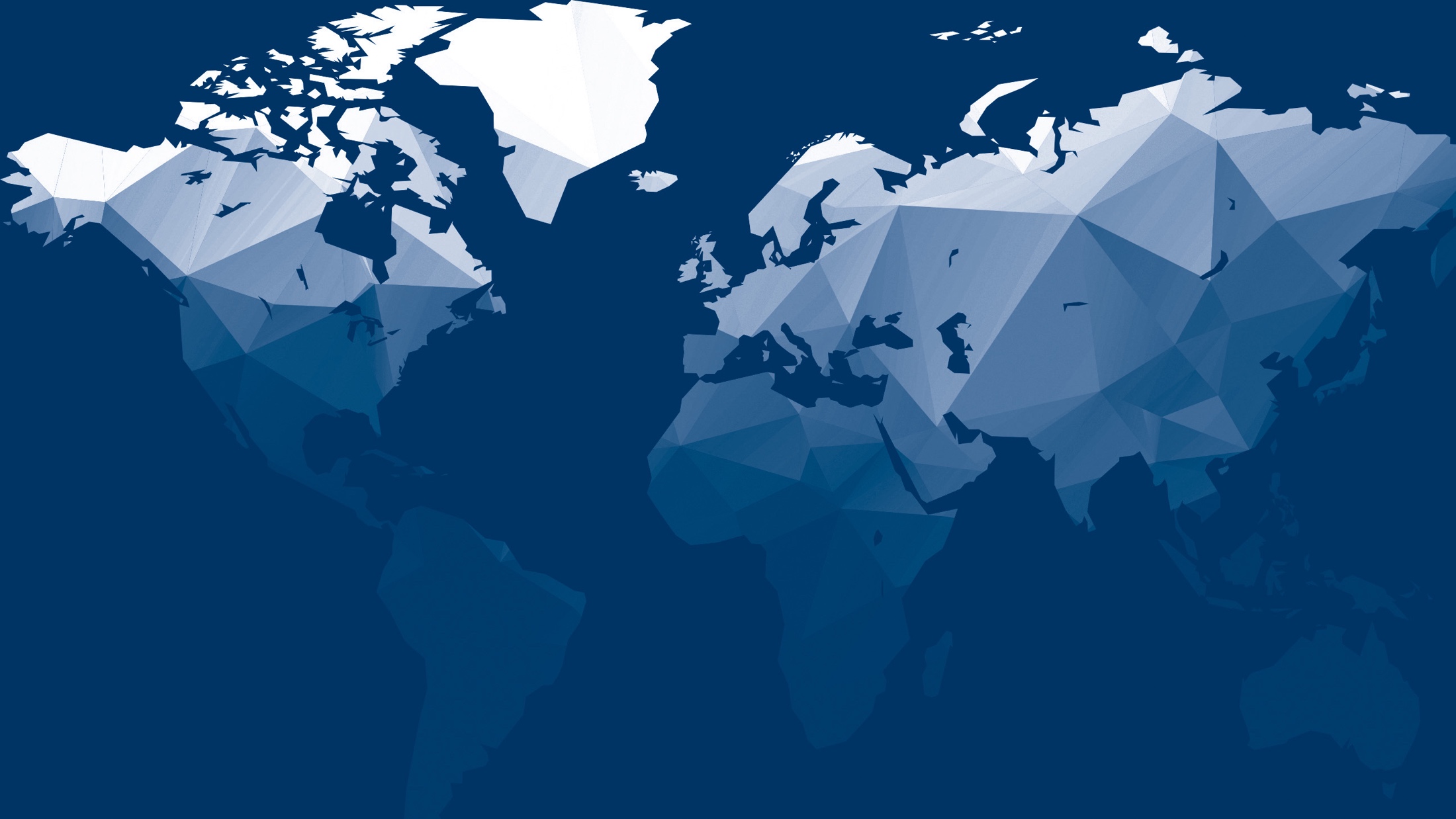 IR3Utilization of Medical Product Quality Information for Decision-Making Increased
38
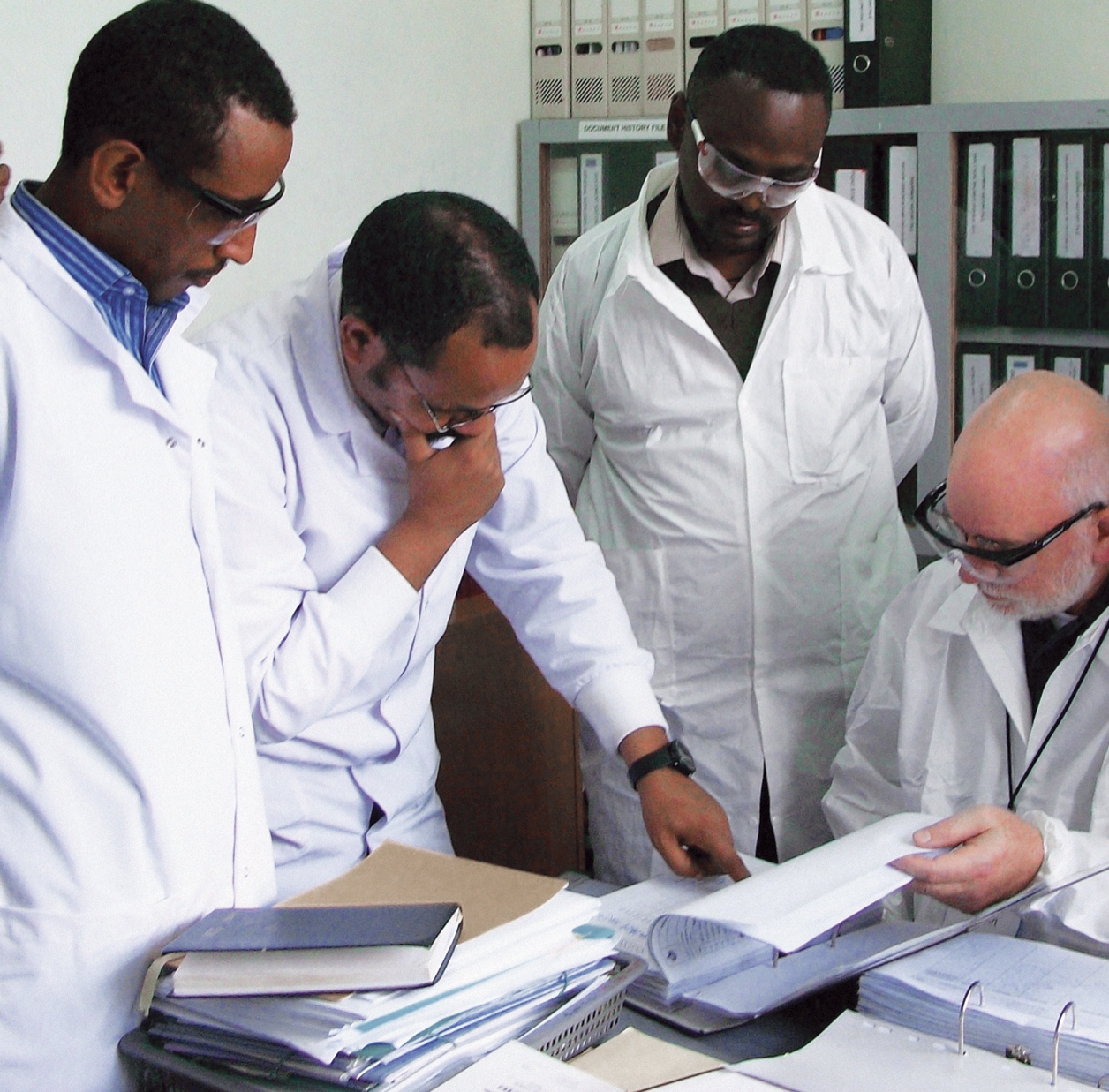 Utilization of Medical Product Quality Information for Decision-Making Increased
Through IR3, PQM serves as a global technical leader in medicines quality assurance and an advocate for medicines quality in collaboration with a number of partners. We harness technical expertise, scientific knowledge and decades of on-the-ground experience to:
provide thought leadership in quality assurance
develop and disseminate innovative and efficient quality testing techniques and approaches 
advocate for the promotion of quality medicines and the eradication of falsified and substandard products
IR3
39
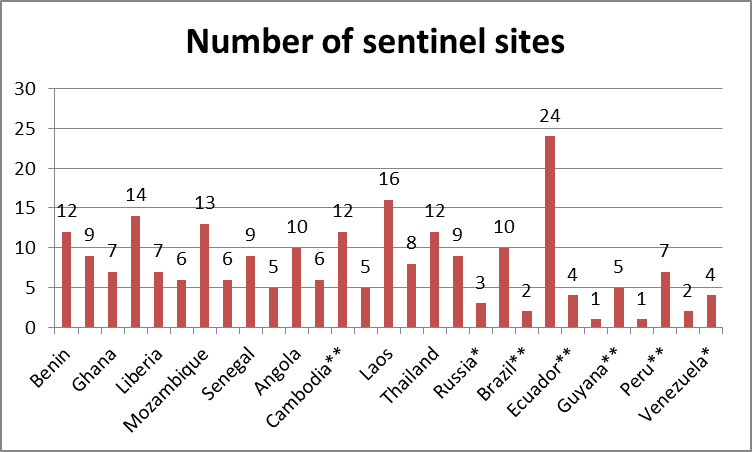 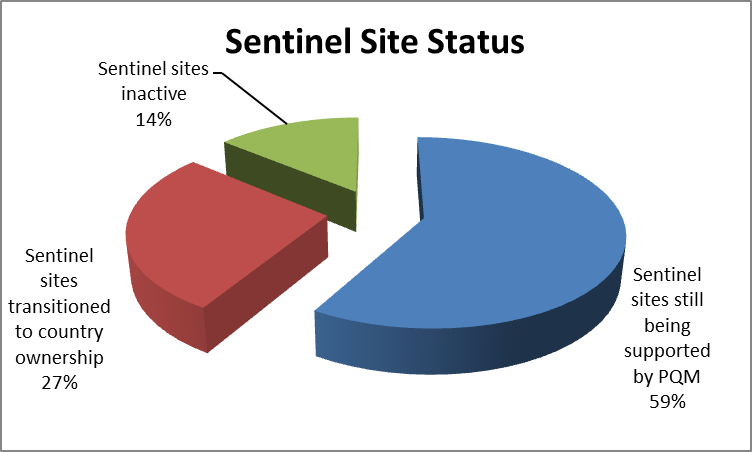 40
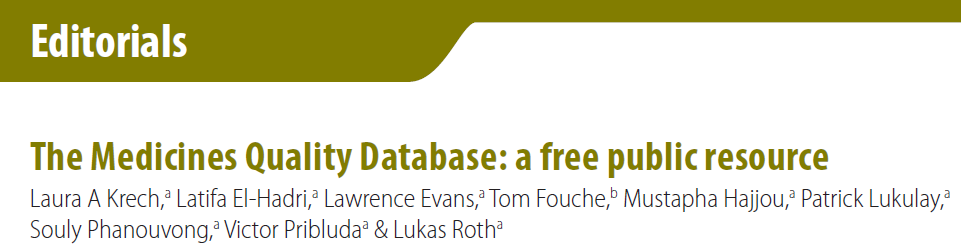 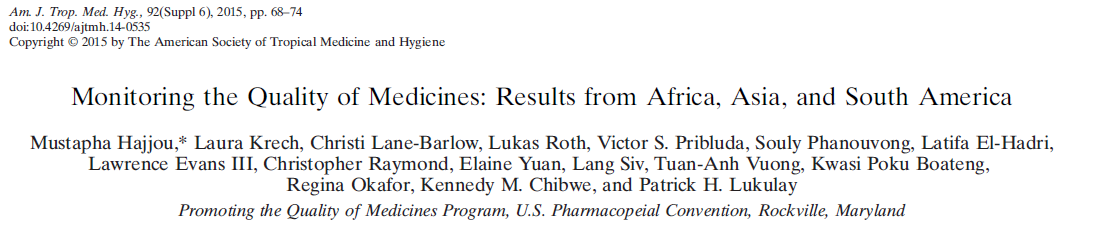 41
Collaborating with WHO on the Rapid Alert System
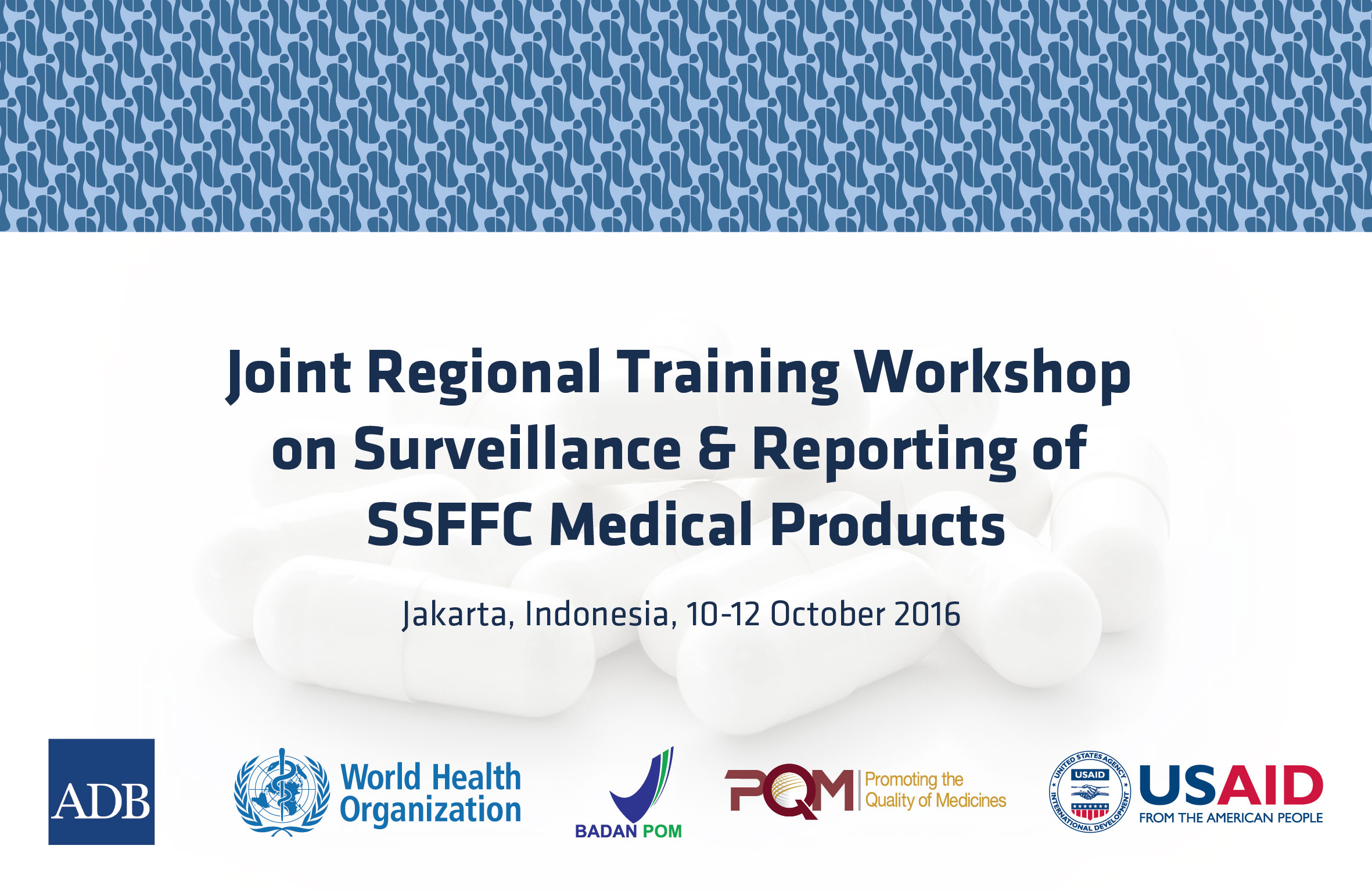 42
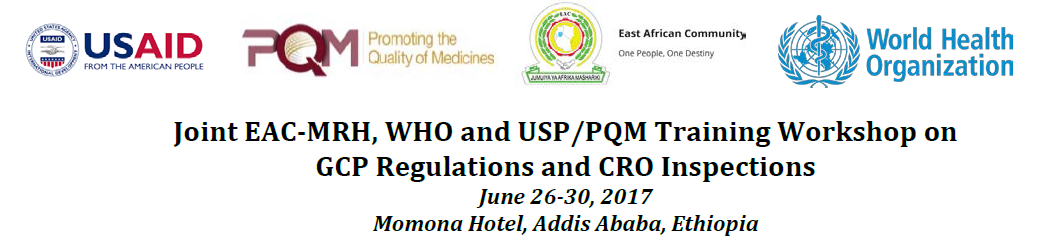 43
Research and InnovationData for decision making and advocacy
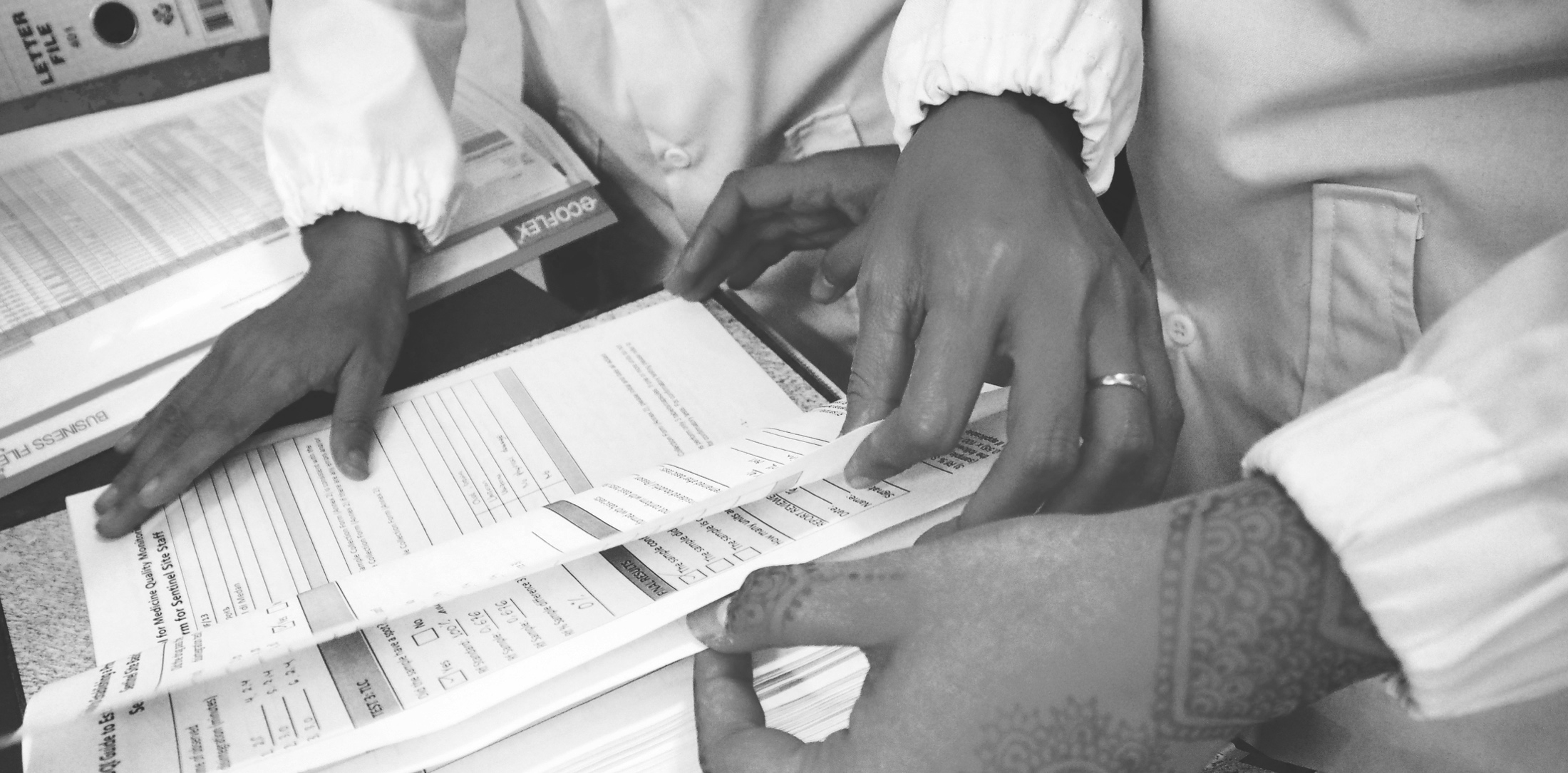 USP facilitates collaboration between partners and advocates for increased commitments to medicines quality. Drawing on 200 years of experience, USP leverages its expertise to promote standards and best practices, providing data for decision-making through research and surveillance activities.
1
Medicines Quality Database (MQDB)
Medicines Quality & Antimicrobial Resistance Study
2
3
Research on the value of quality
44
[Speaker Notes: The initial research will be a desk-based review of literature surveying any existing links or supposed links between poor quality medicines and AMR.
Upon review of findings, USP will determine what further research is needed and how to support those efforts, with the potential hope of a strategic partner.]
Partnerships for Workforce Development – Key to Sustainability
Curriculum
Development
Joint Drug 
Quality Research
Joint Capacity Building Training
Knowledge and expertise sharing
Academic Institutions
Industry
Technology
Transfer
Internships
45
Academic CollaborationsSupporting workforce development
Examples include:
PQM collaborates with academic institutions to strengthen quality assurance education curricula to prepare the next generation of pharmaceutical  and regulatory professionals.
PQM Nigeria developed pharmaceutical quality assurance curricula for inclusion in undergraduate and postgraduate diplomas at institutions across Nigeria and is developing content for e-Learning academy in Nigeria
PQM Ethiopia supported development and launch a masters program in regulatory affairs
PQM Cambodia supported two universities to improve academic programs in medicines regulation and QA
46
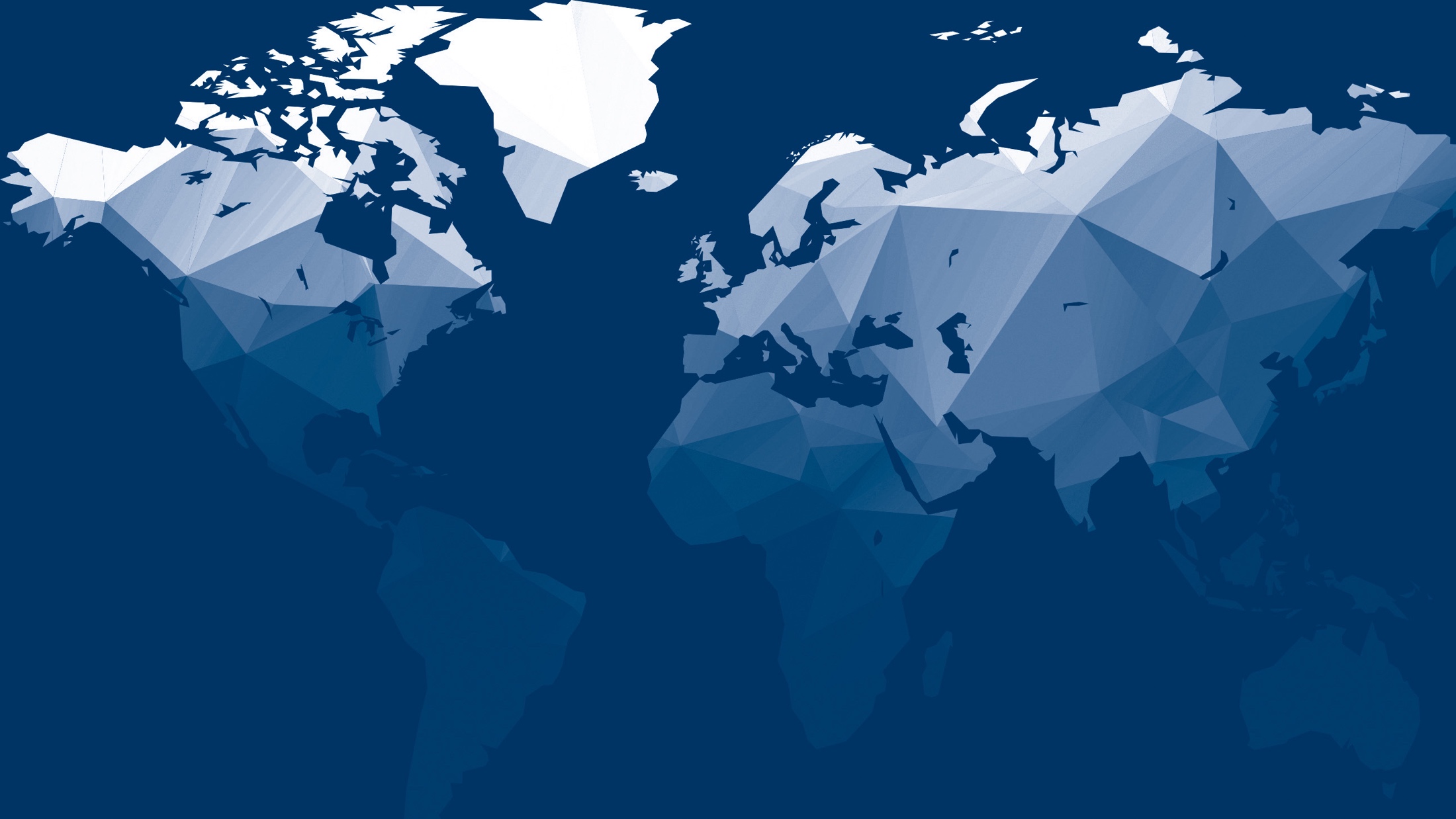 Highlight of selected ToolsMQDB, MedvigiL1
47
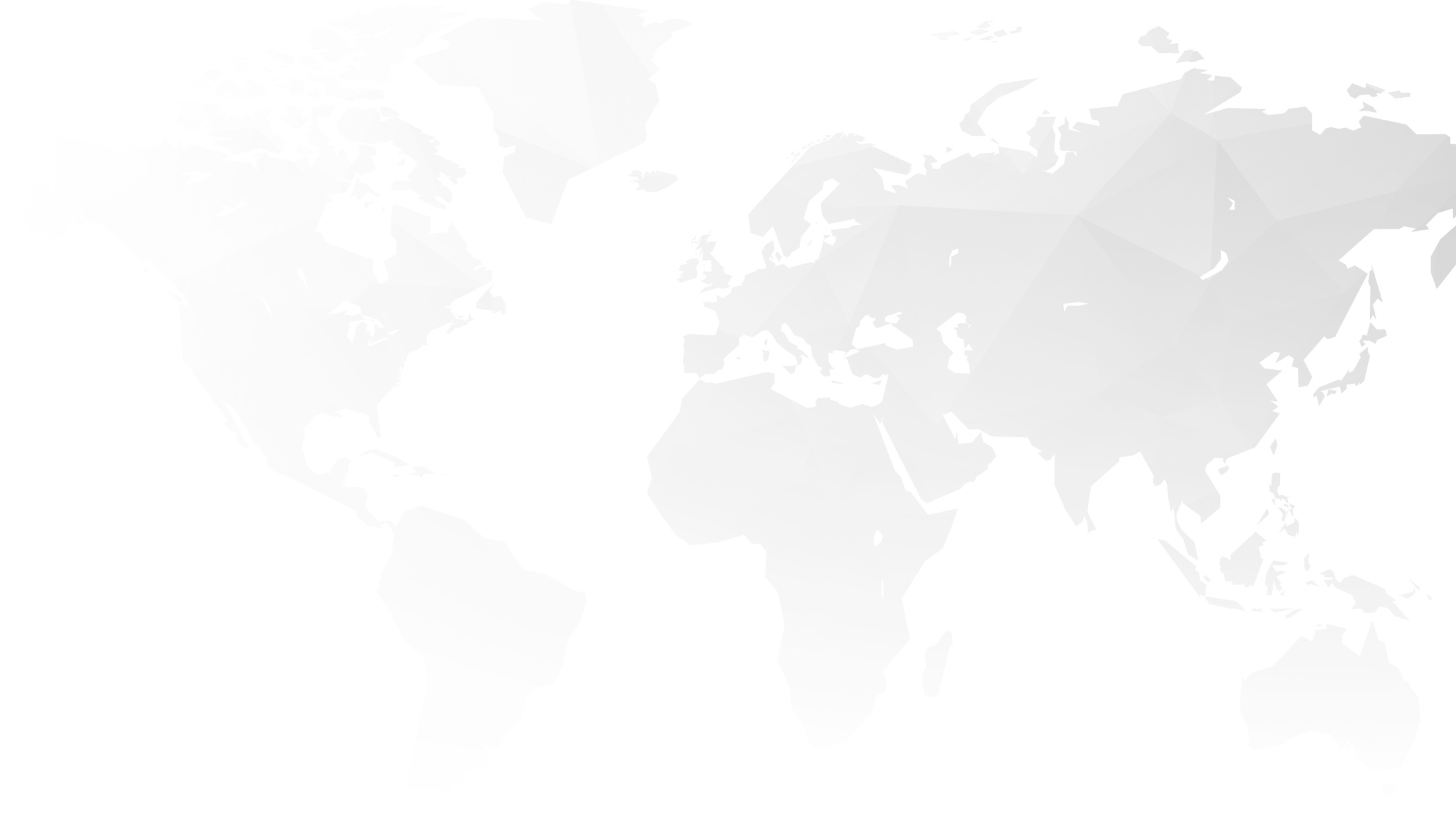 Acronyms
ALS – Analytical laboratory services
API – Active pharmaceutical ingredient
BA/BE – Bioavailability/bioequivalence
CAPA – Corrective and preventive action
CHX – Chlorhexidine
CMC – Chemistry, manufacturing, and controls 
CRO – Clinical research organization
FDA – Food and drug authority
FPP – Finished pharmaceutical product
GCP – Good clinical practices
GLP – Good laboratory practices
GMP – Good manufacturing practices
MNCH – Maternal, newborn, and child health
MOH – Ministry of Health
MRA – Medicines Regulatory Authority
NQCL – National quality control laboratory
NTD – Neglected tropical diseases
PMS – Post-marketing surveillance
PQM – Promoting the Quality of Medicines program
QA/QC – Quality assurance/quality controlQMS – Quality management systems
TB – Tuberculosis
USAID – United States Agency for International Development
USP – U.S. Pharmacopeial Convention 
WHO – World Health Organization
WHO PQ – World Health Organization Prequalification
48
Questions
Please send questions to jin@usp.org
Thank You
This document is made possible by the generous support of the American people through the United States Agency for International Development (USAID). The contents are the responsibility of the Promoting the Quality of Medicines program and do not necessarily reflect the views of USAID or the United States government.